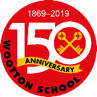 The Shang Dynasty Knowledge Organiser Y5-6 Term 6
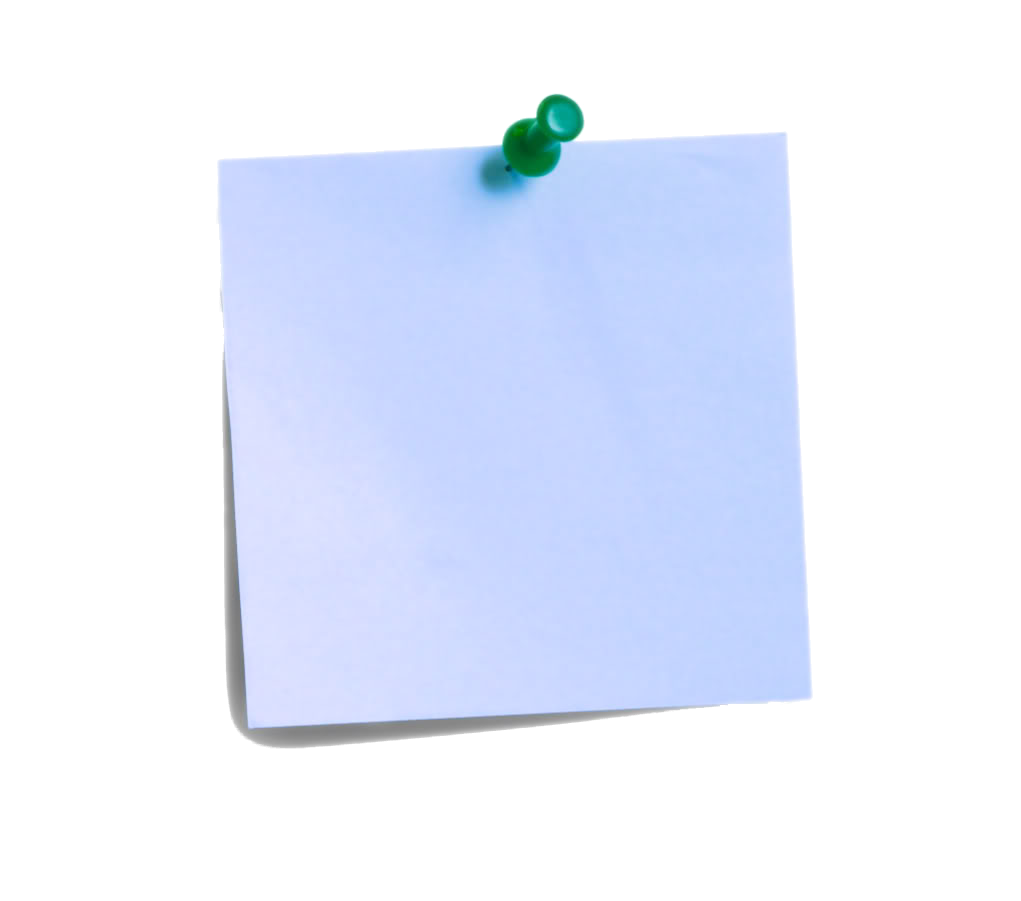 Key Vocabulary 
Fu Hao – The first female military leader, who led 13,000 soldiers.
– shoulder bones of animals or turtle shells.
Dynasty – A sequence of rulers from the same family
Warlords – Often ruled areas of land but owed allegiance to the Emperor
Emperor – The ruler of a country
Pagoda – A religious temple that is built as a tower with many tiers and roofs.
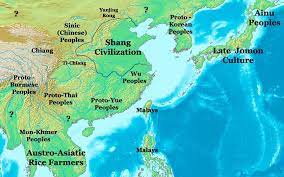 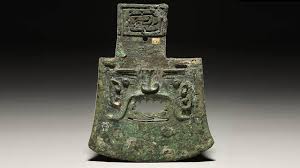